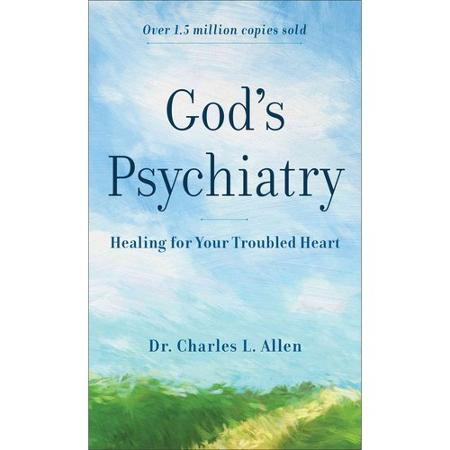 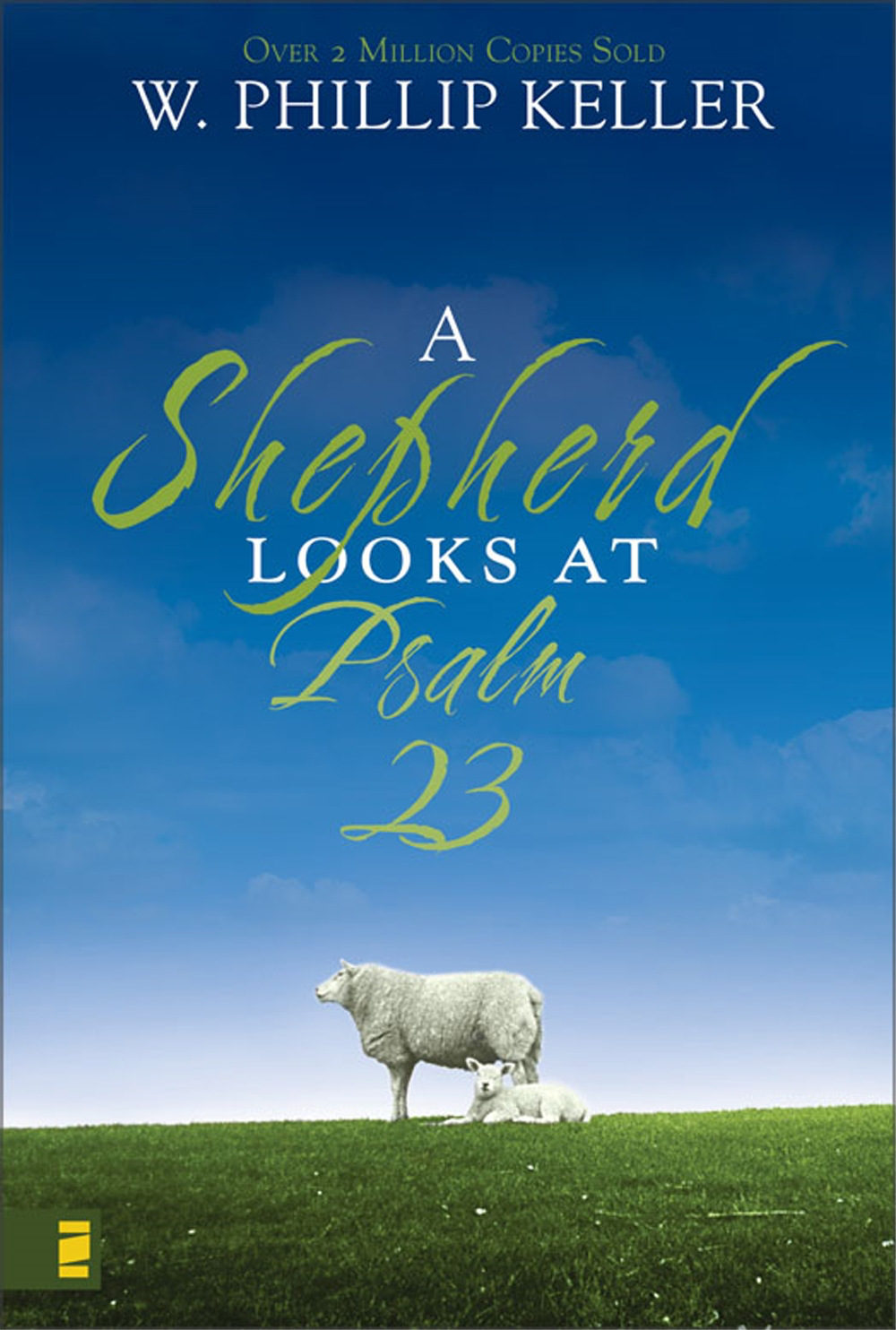 [Speaker Notes: Images from: http://books.ccnz.org.nz/user/images/8040.jpg?t=1003101459
Images from: http://i5.walmartimages.com/dfw/dce07b8c-a907/k2-_8b25c593-9818-415e-9776-86420fe16885.v2.jpg]
“The Lord is my shepherd; I shall not want”
I must have full CONFIDENCE that the Lord is my Shepherd.

I must fully DEPEND upon my Shepherd.
“The Lord is my shepherd; I shall not want”
He is able to SUPPLY my needs: Phil. 4.19

…the Lord bestows favor and honor. No good thing does he withhold from those who walk uprightly. Psalm 84.11

I shall not lack NECESSITIES: Luke 12.30-32
I shall not lack for SPIRITUAL needs: 2 Cor. 12.9
“He makes me to lie down in green pastures; He leads me beside the still waters.”
He removes OBSTACLES for the purpose of giving me rest: Luke 8.14

Cast your burden on the Lord, and he will sustain you; he will never permit the righteous to be moved. Psalm 55.22
“He makes me to lie down in green pastures; He leads me beside the still waters.”
He is ever there to MINISTER to me.

He will not let your foot be moved; he who keeps you will not slumber. Behold, he who keeps Israel will neither slumber nor sleep. Psalm 121.3-4
“He restores my soul; He leads me in the paths of righteousness for His name’s sake.”
I’m spiritually refreshed as I WALK "in the paths of righteousness…” Acts 3.19

I’m led by His VOICE (John 10.27), which is His WORD: Psalm 119.105, 172

He has PREPARED my path: Eph. 2.10; Prov. 3.6; Matt. 18.12-13
“Yea, though I walk through the valley of the shadow of death, I will fear no evil; For You are with me; Your rod and Your staff, they comfort me.”
I walk. I do not stop in fear. I do not run. I am not alarmed. I feel safe.

Why? My Shepherd is DELIVERING me. He has led me in paths of righteousness and He’s with me THROUGH the valley: 2 Tim. 4.18
“Yea, though I walk through the valley of the shadow of death, I will fear no evil; For You are with me; Your rod and Your staff, they comfort me.”
Trails of life can MATURE and STRENGTHEN my faith: 1 Cor. 10.13; James 1.2-4; John 16.33; Matt. 5.10-12; 1 Peter 4.12-16

The terror of death gives way to JOYFUL HOPE: 1 Cor. 15.54-57; Phil. 1.23
“Yea, though I walk through the valley of the shadow of death, I will fear no evil; For You are with me; Your rod and Your staff, they comfort me.”
We can feel SECURE and COMFORTED – without fear – when our Shepherd is with us.
Keep your life free from love of money, and be content with what you have, for he has said, “I will never leave you nor forsake you.” So we can confidently say, “The Lord is my helper; I will not fear; what can man do to me?”
Heb. 13.5-6
…you whom I took from the ends of the earth, and called from its farthest corners, saying to you, “You are my servant, I have chosen you and not cast you off”; fear not, for I am with you; be not dismayed, for I am your God; I will strengthen you, I will help you, I will uphold you with my righteous right hand.
Isaiah 41.9-10
The Lord is my light and my salvation; whom shall I fear? The Lord is the stronghold of my life; of whom shall I be afraid? When evildoers assail me to eat up my flesh, my adversaries and foes, it is they who stumble and fall. Though an army encamp against me, my heart shall not fear; though war arise against me, yet I will be confident.
Psalm 27.1-3
“Yea, though I walk through the valley of the shadow of death, I will fear no evil; For You are with me; Your rod and Your staff, they comfort me.”
When all things pass away our Shepherd is STILL with us.
“Yea, though I walk through the valley of the shadow of death, I will fear no evil; For You are with me; Your rod and Your staff, they comfort me.”
The staff was used to count the sheep: Lev. 27.32

What a comfort to be NUMBERED among his sheep: Cf. John 10.3; 1 John 3.1
“You prepare a table before me in the presence of my enemies; You anoint my head with oil; My cup runs over.”
Our Shepherd gives us a PEACE of mind and has prepared a place for us to dine in the midst of our enemies (the world and Satan): the CHURCH and His WORD which strengthen, encourage, comfort and edify us!
“You prepare a table before me in the presence of my enemies; You anoint my head with oil; My cup runs over.”
If we need healing He offers to us the balm of SALVATION.

He heals the brokenhearted and binds up their wounds. He determines the number of the stars; he gives to all of them their names. Psalm 147.3-4; 

Our cup runs over: Eph. 3.20
“Surely goodness and mercy shall follow me all the days of my life; And I will dwell in the house of the Lord Forever.”
This is the day that the Lord has made; let us rejoice and be glad in it. Psalm 118.24

We ought to wake each morning with HOPE.
“Surely goodness and mercy shall follow me all the days of my life; And I will dwell in the house of the Lord Forever.”
A dwelling place PREPARED for the faithful.
An inheritance RESERVED in heaven.

Only CHILDREN of God dwell in the HOUSE of God: Gal. 4.5-7; John 8.35
Jesus is the Good Shepherd: John 10.1-16, 26-29
“the great shepherd of the sheep”: Heb. 13.20

Do you hear, know & follow the word of Jesus?

We shall receive a crown of glory when the Shepherd appears: 1 Peter 5.4; Matt. 25.31-34